Tour De France
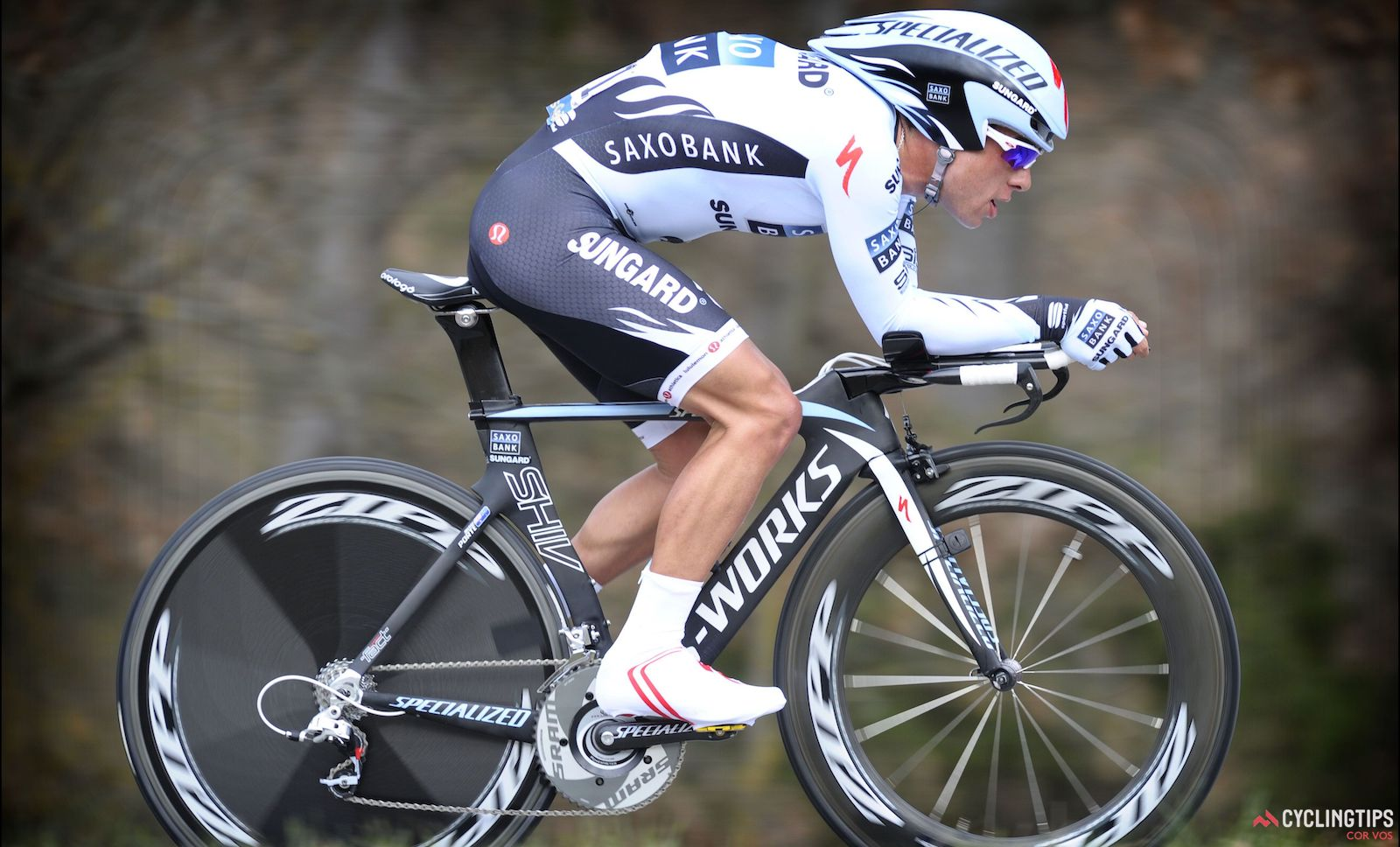 The Tour De France
The Tour de France is the worlds longest cycle race that takes place over 23 days and covers over 2,200 miles.
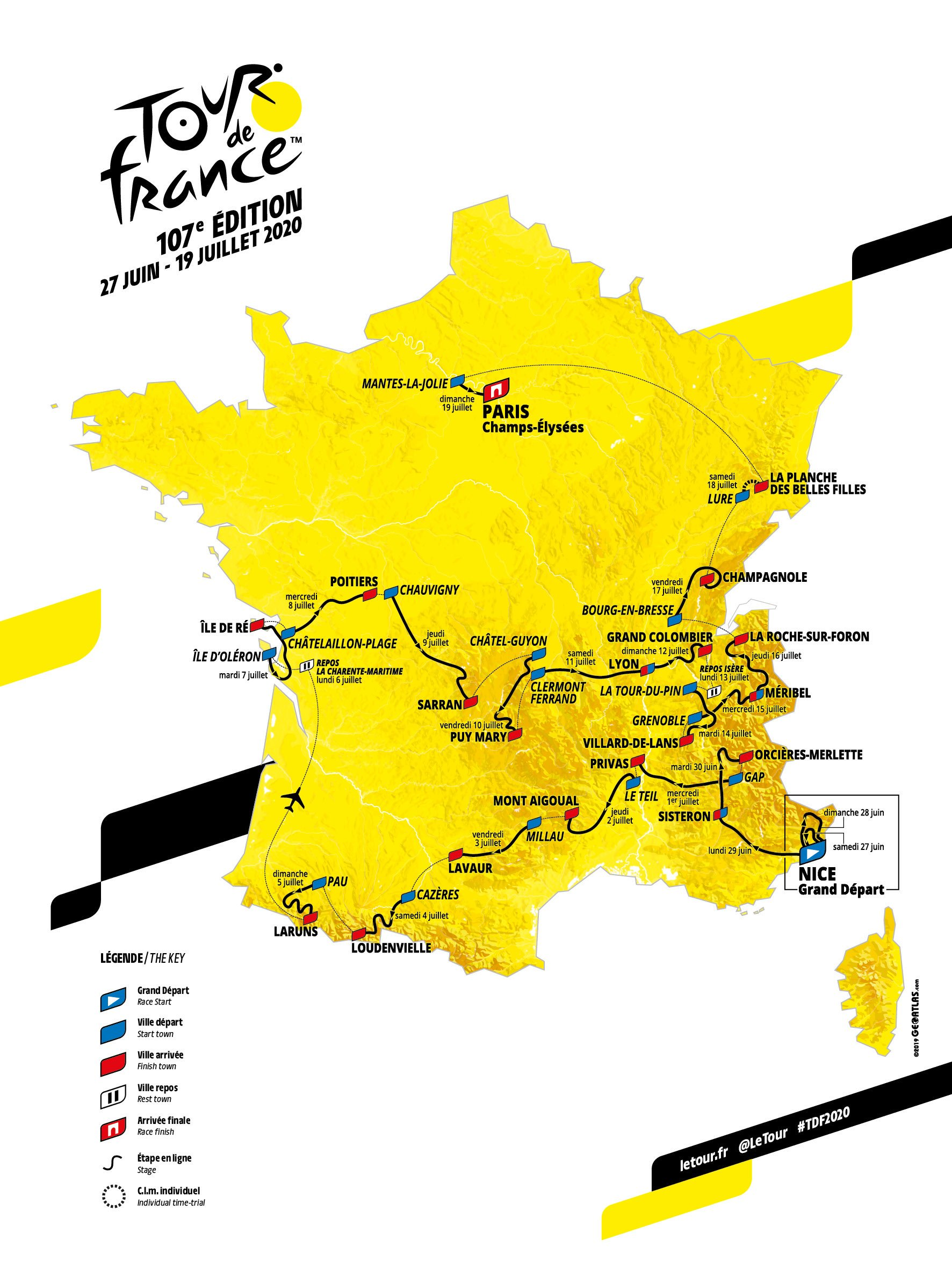 Tour De France
Click on the link to find out more about the Tour De France

https://www.youtube.com/watch?v=JMB-_7-TDwI
The Tour De France
There are 21 Stages in the race.
 
8 flat stages 

5 hilly stages

6 mountain stages

2 time trial stages
I am learning to cycle or experience travelling on hilly ground
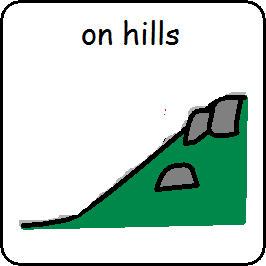 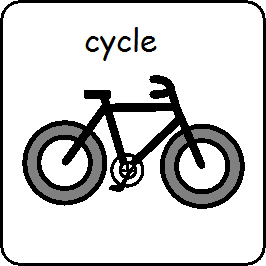 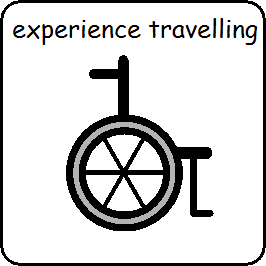 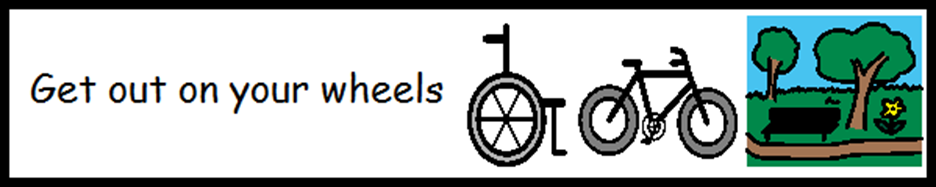 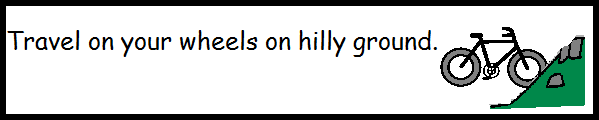 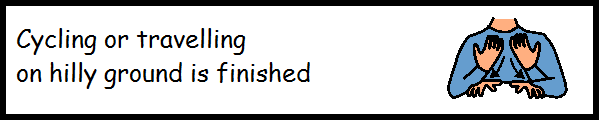 Tour De France Activity is finished